CSE 311  Foundations of Computing I
Lecture 16
Induction and Recursive Definitions
Autumn 2012
Autumn 2012
CSE 311
1
Announcements
Reading assignments
Today: 
5.2, 5.3     7th Edition
4.2, 4.3    6th Edition
3.3, 3.4     5th Edition
Midterm Friday, Nov 2
Closed book, closed notes
Practice midterm available on the Web
Cover class material up to and including induction.
Extra office hours Thursday  (midterm review)
3:30 pm,  Dan Suciu,  Gowen 201
4:30 pm,  Richard Anderson, Gowen 201
Autumn 2012
CSE 311
2
Highlights from last lecture
Mathematical Induction



Induction proof layout:
By induction we will show that P(n) is true for every n≥0
Base Case: Prove P(0)
Inductive Hypothesis: Assume that P(k) is true for 	                             	                           some arbitrary integer k ≥ 0
Inductive Step: Prove that P(k+1) is true using Inductive 	  	               Hypothesis that P(k) is true
Conclusion: Result follows by induction
P(0)
     k≥0 (P(k)  P(k+1))
  n≥0  P(n)
Autumn 2012
CSE 311
3
Harmonic Numbers
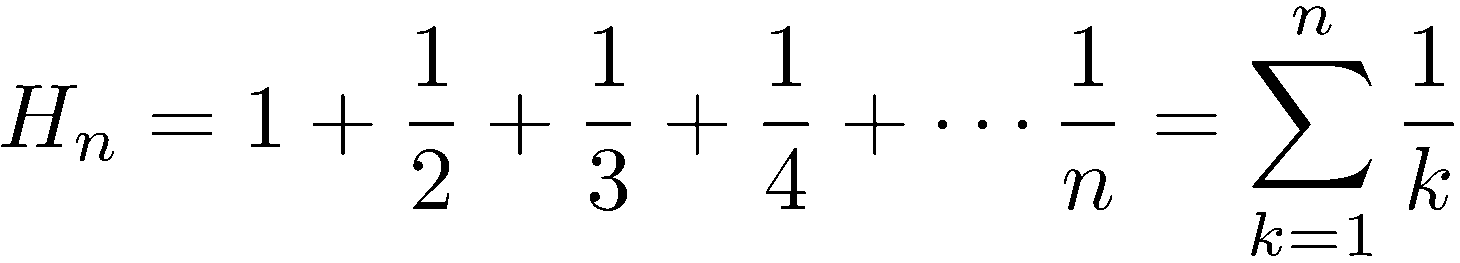 for all 𝑛 ≥ 1
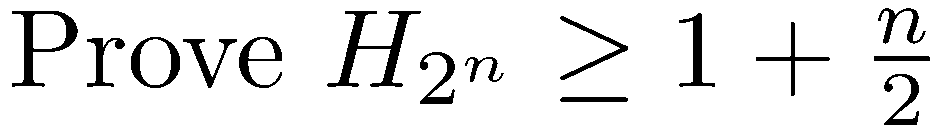 Autumn 2012
CSE 311
4
Cute Application: Checkerboard tiling with Trinominos
Prove that a 2n  2n checkerboard with one 
square removed can be tiled with:
Autumn 2012
CSE 311
5
Strong Induction
P(0)
     k ((P(0)  P(1)  P(2)  …  P(k))  P(k+1))
  n P(n)
Follows from ordinary induction applied to 
	Q(n) = P(0)  P(1)  P(2)  …  P(n)
Autumn 2012
CSE 311
6
Strong Induction English Proofs
By induction we will show that P(n) is true for every n≥0
Base Case: Prove P(0)
Inductive Hypothesis: Assume that for some arbitrary integer k ≥ 0,  P(j) is true for every j from 0 to k
Inductive Step: Prove that P(k+1) is true using the Inductive Hypothesis (that P(j) is true for all values  k)
Conclusion: Result follows by induction
Autumn 2012
CSE 311
7
Every integer ≥ 2 is the product of primes
Autumn 2012
CSE 311
8
Recursive Definitions of Functions
F(0) = 0;  F(n + 1) = F(n) + 1;

G(0) = 1;  G(n + 1) =  2  G(n);

0! = 1;  (n+1)! = (n+1)  n!

H(0) = 1;  H(n + 1) = 2H(n)
Autumn 2012
CSE 311
9
Fibonacci Numbers
f0 = 0; f1 = 1; fn = fn-1 + fn-2
Autumn 2012
CSE 311
10
Bounding the Fibonacci Numbers
Theorem:   2n/2-1  fn < 2n for n  2
Autumn 2012
CSE 311
11
Fibonacci numbers and the running time of Euclid’s algorithm
each quotient qi ≥ 1
r1 ≥ 1
Autumn 2012
CSE 311
12
Recursive Definitions of Sets
Recursive definition
Basis step:  0  S
Recursive step:  if x  S, then x + 2  S
Exclusion rule:  Every element in S follows from basis steps and a finite number of recursive steps
Autumn 2012
CSE 311
13
Recursive definitions of sets
Basis:   6  S;  15  S;
Recursive:  if x, y  S, then x + y  S;


Basis: [1, 1, 0]  S, [0, 1, 1]  S;
Recursive: 
        if [x, y, z]  S,   in R,  then [ x,  y,  z]  S
        if [x1, y1, z1], [x2, y2, z2]  S  
                  then [x1 + x2, y1 + y2, z1 + z2] 


Powers of 3
Autumn 2012
CSE 311
14
Strings
The set * of strings over the alphabet  is defined
Basis:    S  ( is the empty string)
Recursive:  if w  *, x  , then wx  *
Autumn 2012
CSE 311
15
Function definitions on recursively defined sets
Len() = 0;
Len(wx) = 1 + Len(w); for w  *, x  


Concat(w, ) = w for w  *
Concat(w1,w2x) = Concat(w1,w2)x for w1, w2 in *, x  
Autumn 2012
CSE 311
16